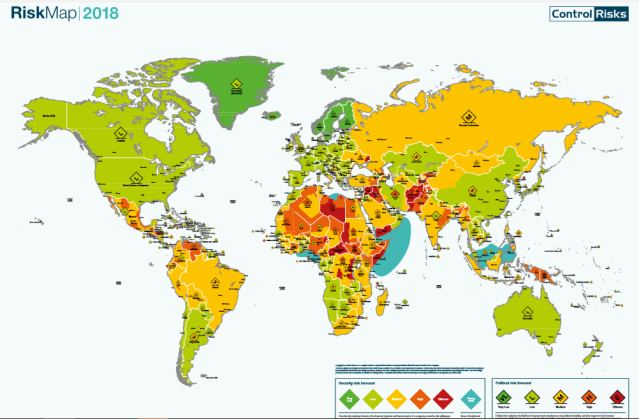 www.jessicacenciarelli.it
FATTORI DI RISCHIO
Mappa del rischio globale
Corso di Geografia 2
Un mondo interdipendente RISCHI E OPPORTUNITÀ
GLOBALIZZAZIONE
comunicazione digitale/satellitare
comunicazione digitale/satellitare
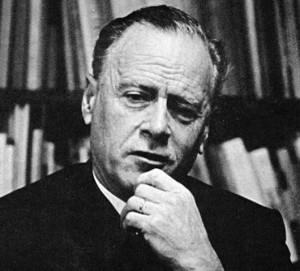 Villaggio globale
Barriere politiche e culturali
Mondo interdipendente e aperto
Omogeneizzazione sul modello occidentale
Marshall McLuhan
Mostrare il centro alle periferie del mondo
Opportunità economico-commerciali
Fa emergere nuovi fattori di rischio (geopolitica)
[Speaker Notes: Marshall McLuhan, studioso di comunicazione di massa, prefigurò negli anni ‘60 il «villaggio globale»]
Nuovi fattori di rischio
Villaggio 
globale
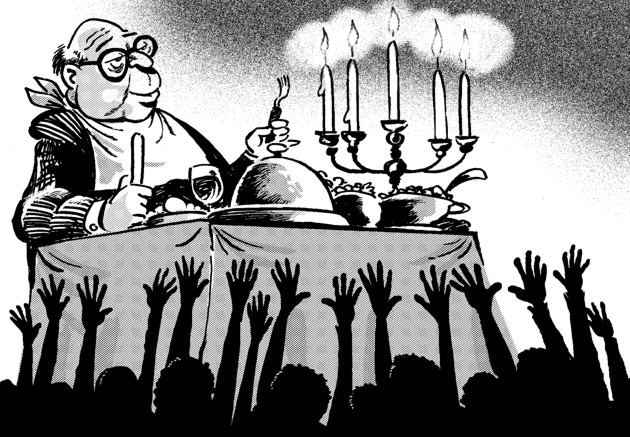 Disuguaglianza nel sistema di distribuzione delle risorse
Società del benessere
TENSIONI
Società sottosviluppate
www.jessicacenciarelli.it
[Speaker Notes: Il rischio globale è cresciuto attraverso «forme di contagio» tra aree e segmenti sociali che n tempo erano separati per via delle forti barriere informative tra società del benessere e società sottosviluppate.]
Lo studio dei rischi
locali
planetario
Rischio-Paese
RISCHI
Rischio 
globale
Rischio economico
Guerre, rivolgimenti politici violenti, cause naturali o crisi economiche
Paese non è in grado di garantire gli impegni finanziari
Tutti gli eventi in grado di mettere in crisi i precedenti assetti mondiali
Guerre, terrorismo, rischio ambientale, economico, sanitario
Investitori e creditori valutano il rischio
[Speaker Notes: STUDIO DEI RISCHI - Come in natura anche in una realtà economico-sociale globale e priva di barriere gli eventi spesso si concatenano e il risultato di tale concatenazione a volte può essere imprevedibile. Per questo negli ultimi anni si è fortemente sviluppato lo studio dei rischi, che possono essere locali, come nel caso del «rischio paese» oppure globali con effetti su scala planetaria.
CONSEGUENZA DEL RISCHIO-PAESE: tale rischio viene attentamente valutato da tutti coloro che fanno investimenti o concedono crediti verso l’estero.]
Posizione geografico-politica in un dato frangente storico
Rischio geopolitico
Paese
Competizione per le risorse energetiche
Conflitti etnici interni
Ambizioni territoriali dei paesi confinanti
Guerre/instabilità locale
www.jessicacenciarelli.it
Rischio globale
VIDEO
Fenomeni più generali in grado di mutare il volto geopolitico del pianeta

 Analizzati ogni anno dal 
WORLD ECONOMIC FORUM
www.jessicacenciarelli.it
[Speaker Notes: WORLD ECONOMIC FORUM si riunisce a Davos in Svizzera e analizza dettagliatamente i fattori di rischio globali che minacciano la stabilità dell’attuale equilibrio geopolitico planetario]
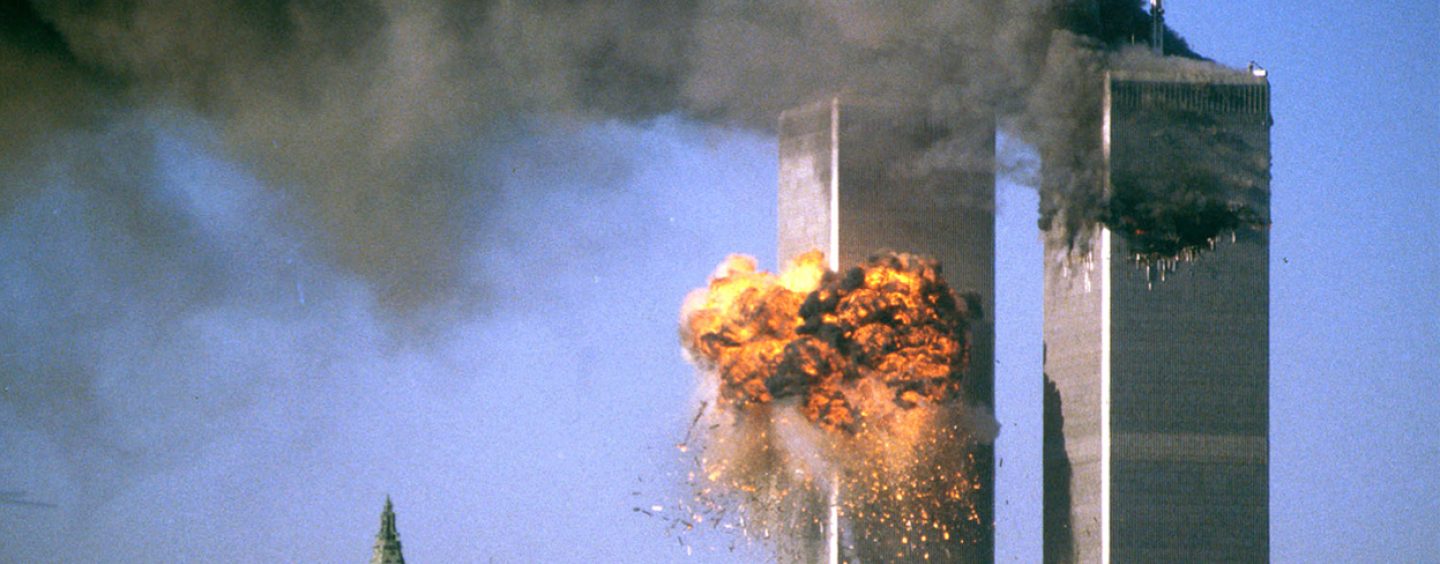 Precario equilibrio geopolitico
www.jessicacenciarelli.it
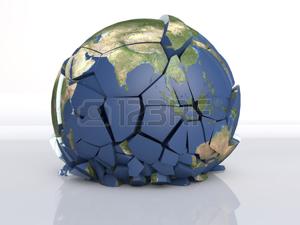 TERRORISMO
Rischi globali
www.jessicacenciarelli.it
1. Pericolo del terrorismo
Rischio globale
TERRORISMO
religione
nazionalismo
Irlanda del Nord (cattolici/protestanti)
Islam
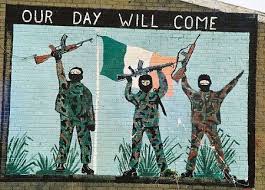 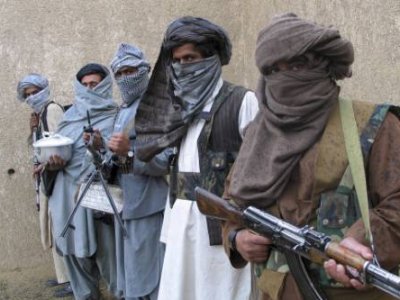 Destabilizzare il sistema economico-politico mondiale
Effetti globali
Effetti locali
11 set 2001
Al Qaeda
Pakistan
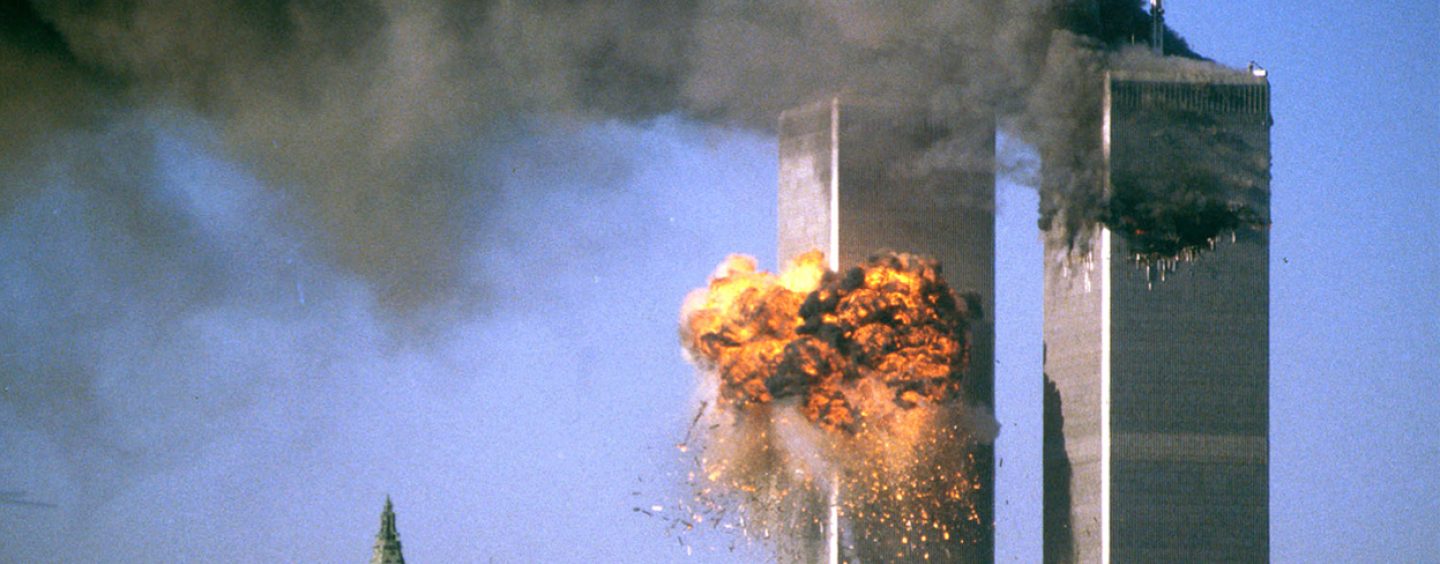 Yemen
Terrorismo islamico
Afghanistan
Somalia
Sudan
Afghanistan 2001
UE
USA
Arabi moderati
Iraq 
2003
www.jessicacenciarelli.it
[Speaker Notes: PAESI ARABI MODERATI: Turchia, Egitto, Giordania, Arabia Saudita]
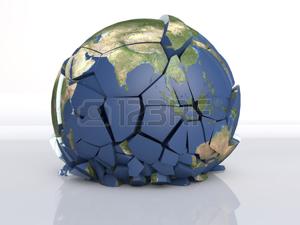 TERRORISMO
SVILUPPO GLOBALE
Rischi globali
www.jessicacenciarelli.it
2. Sviluppo globale
Sviluppo economico «accelerato»
Ex paesi comunisti da ECONOMIA SOCIALISTA a economia di mercato
Alto consumo energetico
Distruzione di risorse primarie scarse
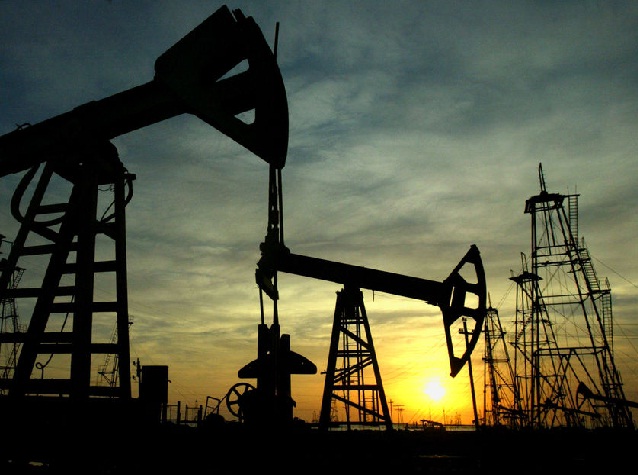 Energia 
fossile
Stati ad alto rischio geopolitico*
Chi possiede i giacimenti
Elemento strategico di potere
Chi controlla la distribuzione
possono condizionare
Paesi economicamente sviluppati ma privi di risorse
www.jessicacenciarelli.it
[Speaker Notes: PAESI AD ALTO RISCHIO GEOPOLITICO: spesso a regime autoritario o con un regime democratico molto debole]
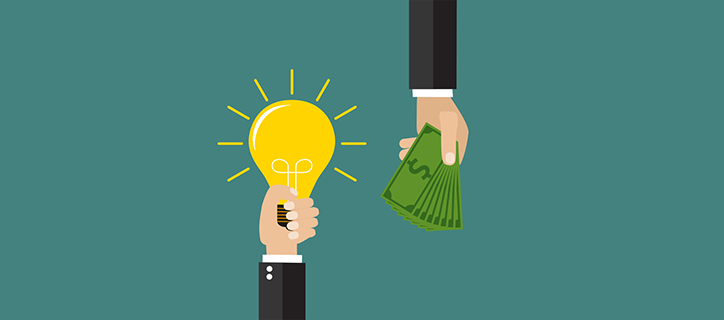 Paesi economicamente sviluppati ma privi di risorse
Energia 
= 
arma di ricatto
Interruzione della fornitura in inverno
condizionano
Finanziamenti internazionali
destabilizzare
Stati ad alto rischio geopolitico*
tecnologia
www.jessicacenciarelli.it
Libertà d’azione politica
[Speaker Notes: Questo ricatto può destabilizzare una parte dei paesi di vecchia industrializzazione ormai impegnati in una competizione con i paesi emergenti (Cina) per ottenere la massima diversificazione delle future fonti di approvvigionamento energetico. Una lotta non priva di incognite per il futuro.]
3. Questioni ambientali
Fenomeni ambientali
Controllo / uso delle risorse
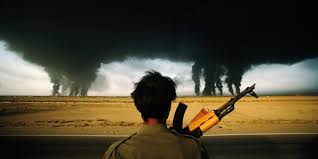 Desertificazione
Assenza di acqua potabile
Mutamenti climatici…
Petrolio/Gas
Acqua
Assetti geopolitici mondiali
GUERRE
Aree stabili
Garantire la continuità dei flussi economico-commerciali
Mettere in sicurezza 
risorse naturali strategiche
Reti di trasporto
Aree instabili
www.jessicacenciarelli.it
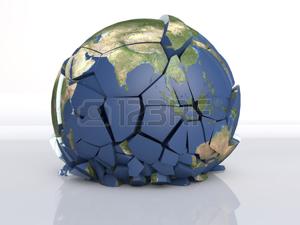 TERRORISMO
SVILUPPO GLOBALE
Rischi globali
RISCHIO DEMOGRAFICO
www.jessicacenciarelli.it
4. Rischio Demografico
+85 mln
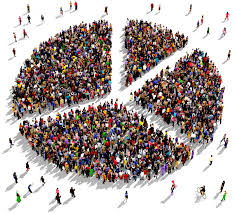 Popolazione mondiale
all’anno
1,2 miliardi
NORD
crescita 0
5,3 miliardi
SUD
Boom demografico
1 miliardo
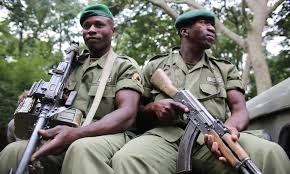 denutrizione
malattie
Gestione delle risorse è strategica per il controllo politico
www.jessicacenciarelli.it
NORD del pianeta
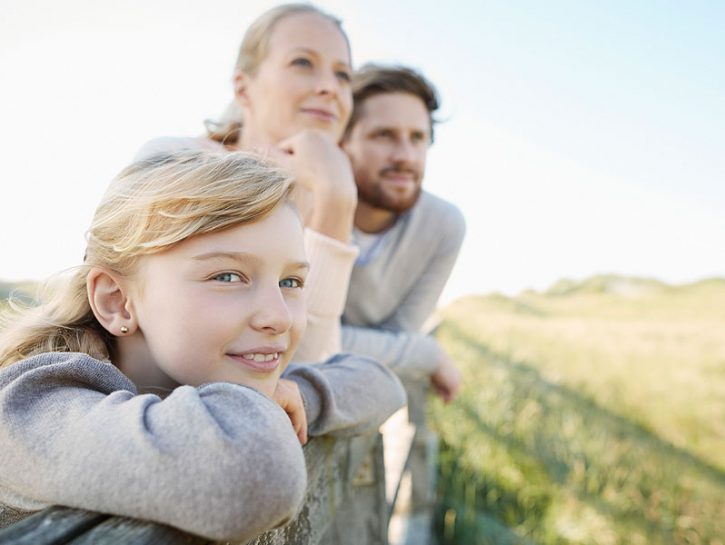 CRESCITA 0
la popolazione non aumenta a causa della ridotta natalità; 
il tasso di fecondità in Europa occidentale sono 1,5 figli per donna, 
ultrasessantenni sono più numerosi dei giovani
SUD del pianeta
BOOM DEMOGRAFICO
il tasso di fecondità in Africa è di 4,5 figli per donna 
40-50% ha <20 anni
Ultrasessantenni < 5%
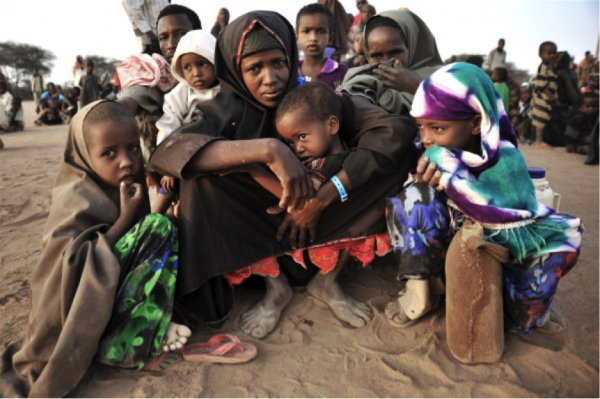 www.jessicacenciarelli.it
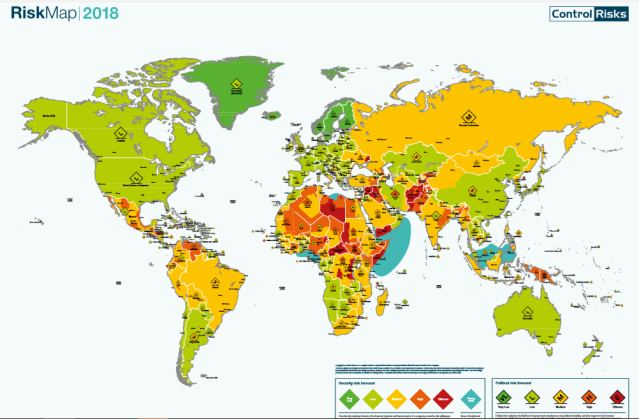 www.jessicacenciarelli.it
FATTORI DI RISCHIO
Mappa del rischio globale
fine
Corso di Geografia 2